Year 1 – English – Lesson 4
Goldilocks
We are going to write the story of Goldilocks and the Three Bears.
1.  I hope you pretended to be Daddy Bear yesterday. Did you think of any questions for Baby Bear? Before we start today’s lesson, practise reading and spelling our story words.
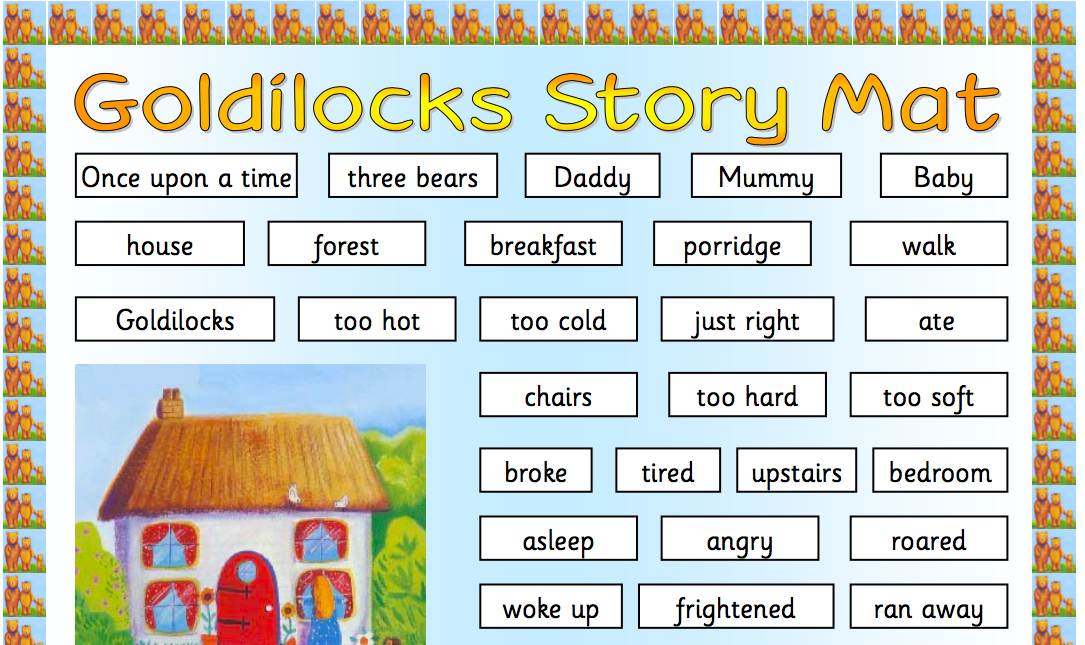 2. Today we are going to write the story of Goldilocks and the Three Bears. Let’s remember the order of the story. Re-tell the story to your adult.
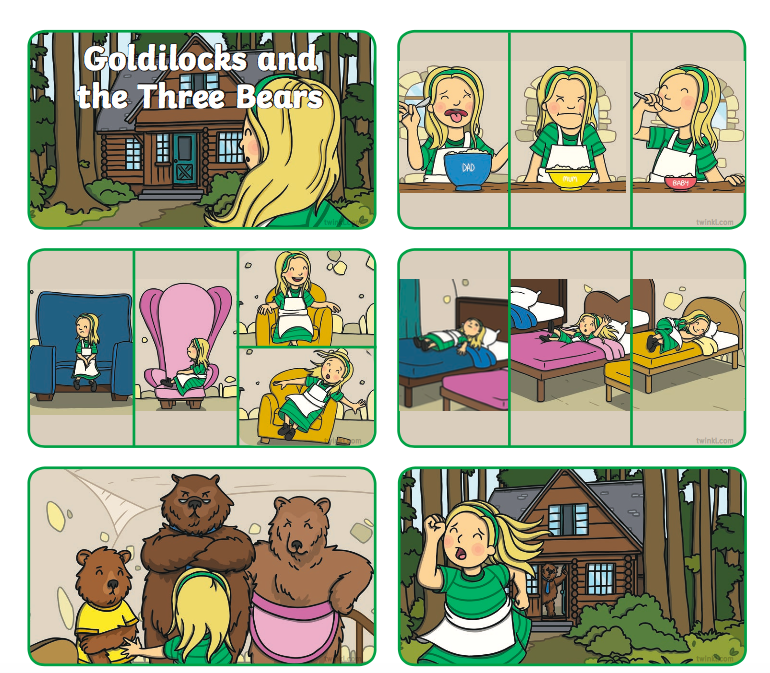 Remember to use your story mat to help you with your vocabulary.
Which one will you choose?
3. How will we start the story?
One sunny day
Once upon a time
Early one morning
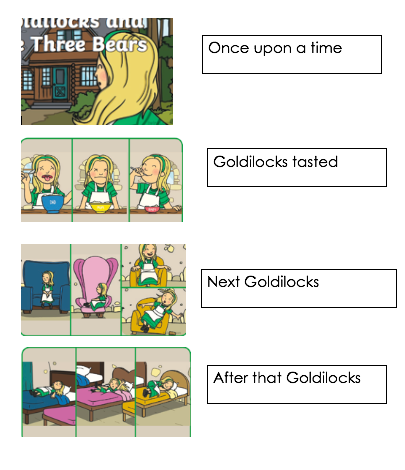 Please use these pictures to help you write your story.
How to use the picture prompts:
Look at each picture, one at a time, to help you retell the story. How many sentences can you write for each picture?

Use the sentence starters to help you.
Write your story on the worksheet called Part 1.
4. Now, you can write the story of Goldilocks and the Three Bears. 
Task: Use the story mat and the picture prompts to help you write the story.
Next, choose one of the challenges below.
5. You can read different versions of Goldilocks and the Three Bears. Here’s some examples:
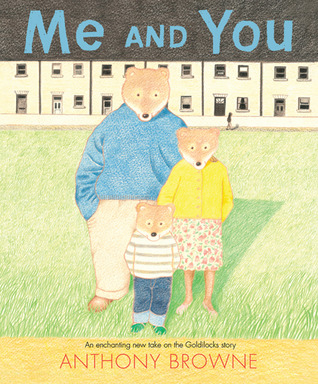 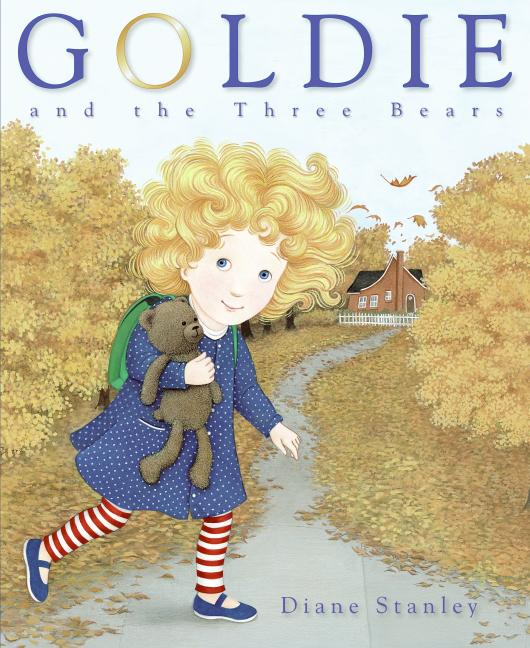 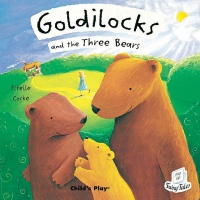 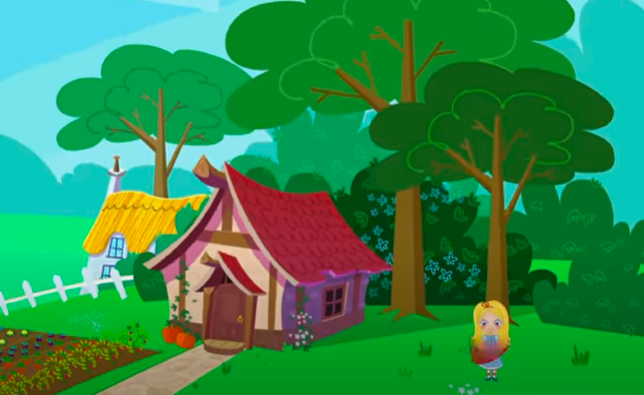 Watch the story..
https://www.youtube.com/watch?v=qOJ_A5tgBKM
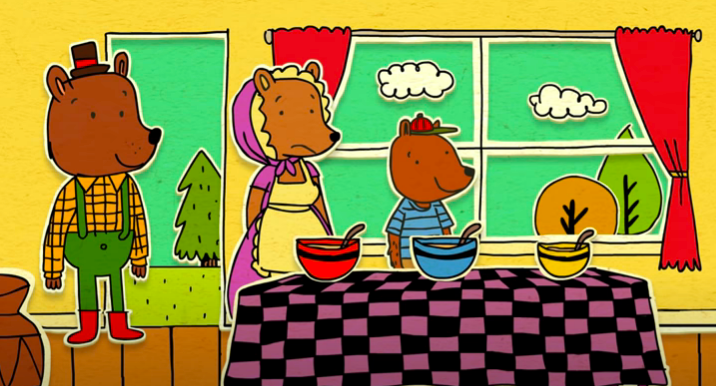 https://www.youtube.com/watch?v=4JUk4umsUNw